I’m the Boss of my Hearing Loss!!
By: EG
My name is elias!
My favorite color is GREEN!
I am 6 years old.
My favorite superhero is the FLASH!
My favorite sport is soccer!
I have a hearing loss. That means I can’t hear that well.
Some people are deaf and some people are hard of hearing.
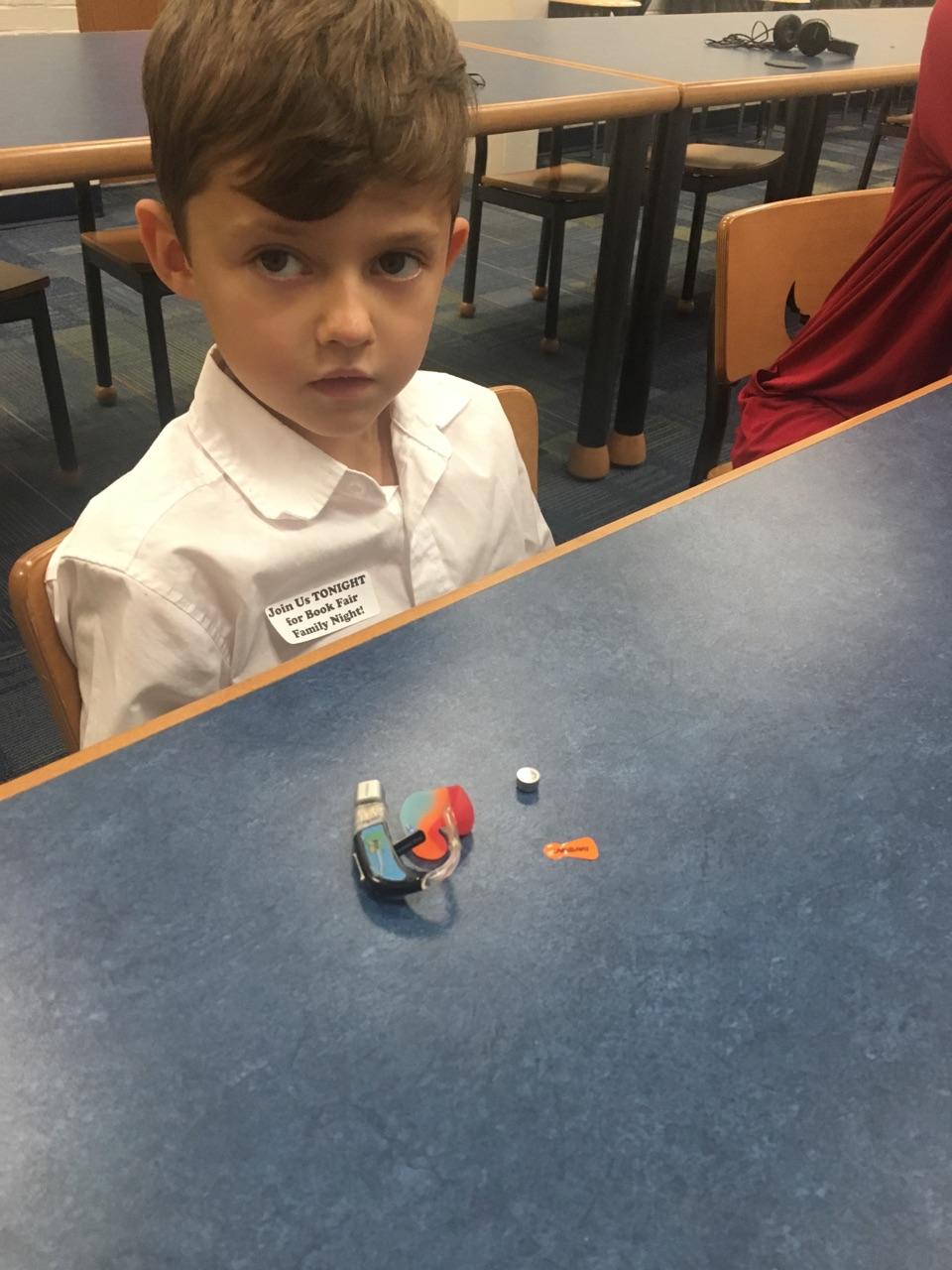 Deaf means you can’t hear at all.People who are deaf may use sign  language to communicate.
Hard of Hearing means You can hear a little bit. I am Hard of Hearing.
I have trouble hearing In my left ear. So I wear one hearing aid.
I have No hearing loss In my right ear. So I wear only one wear a hearing aid.
My hearing aid helps me hear better. it make sounds louder.
This is what my hearing aid looks like. It has many parts.
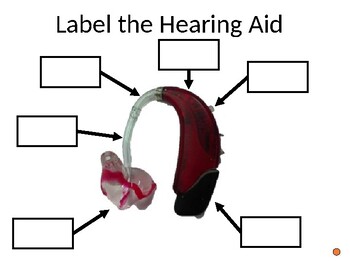 Microphone
Hook
Case
Tube
Battery 
Case
Earmold
Receivers
Sometimes my Hearing Aid does not work.  That means I need to _____.  I tell ____ when my Battery dies.  I take my Hearing aid off and _______
I throw the old battery _______
I take a new battery from the pack and ________
After I peel the paper, I wait for ___ seconds before I put the battery in the Hearing aid.
I also use A _____ to help me hear the ______ better.
To use the ____, each morning I attach the ____ to the bottom of my hearing aids.
We unplug the charging ___, ____, and give it to _______.
Sometimes if the teacher doesn’t wear it right, I tell her To:
Move it up – flip it over - unmute it
  Closer to her mouth
At the end of the day, I take off the _____, Turn off the ____, and plug it in to _______.
Sometimes it’s difficult to hear what people say.  When people cover their mouths, I say “______________!”
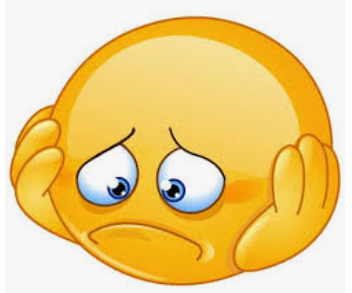 When people whisper, I say “_______________!”
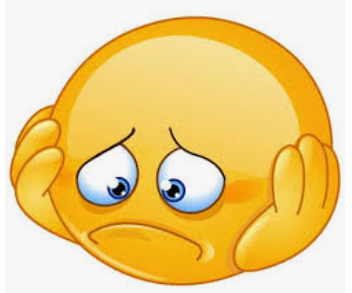 When it’s too noisy, I say“_________________!”
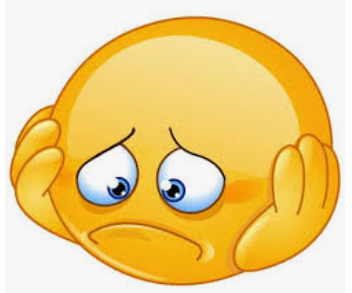 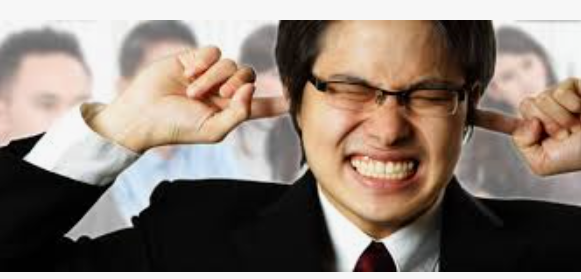 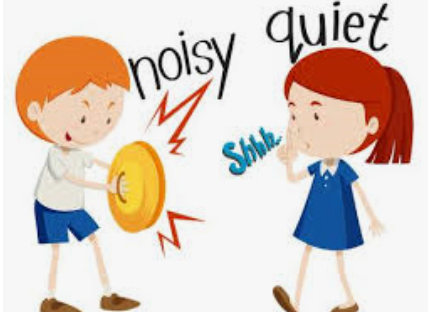 I hear better with my________ side. I like when people sit near my _____.
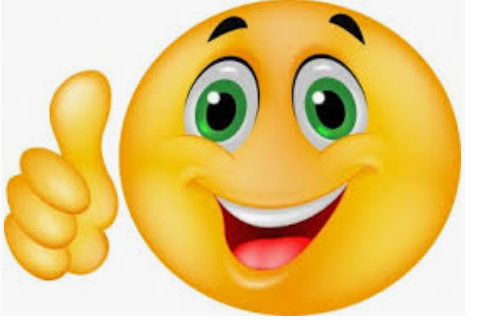 I do not like when people sit near my ________ ear.
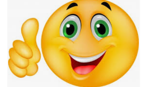 Because I have trouble hearing, I need to sit_______ the teacher.
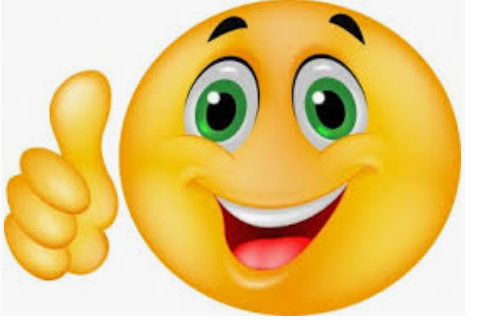 It is not good to sit far away because __________________!
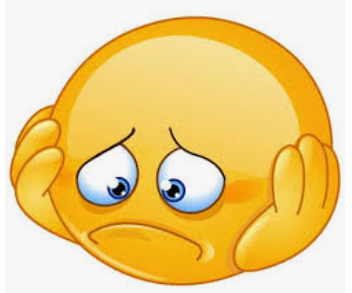 When the teacher writes on the board, It helps when ____________ when she is talking and writing at the same time.
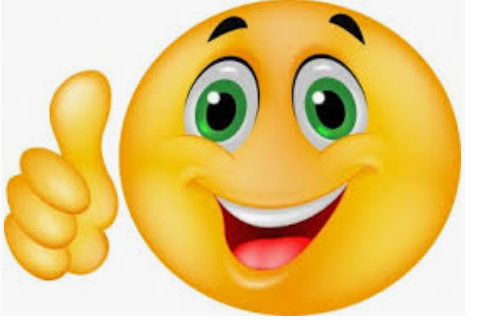 It is hard to understand the teacher when she doesn’t ______ When she is talking and writing at the same time.
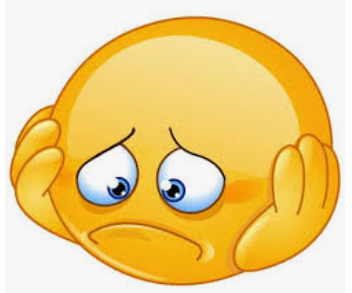 When The Teacher is talking, I need to be a good listener.  I listen with my ____, with my ____, with a _____ and a______.
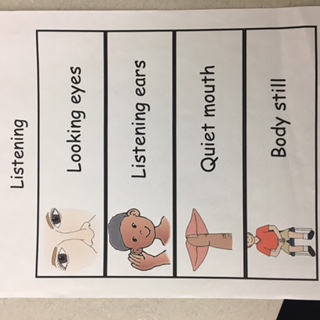 Sometimes, even when I am being a good listener, I don’t hear things. I ask the teacher:  “____________ please?”
I am not the only student in the school with Hearing Aids.  My friend ____ has  a hearing aid too.
If it is too noisy in the hallway and the classroom door is open, I ask my teacher if I can __________.
I’m the boss of my hearing loss!
I take care of my hearing aids.
I take care of my FM.
I help the teacher remember to use the FM. 
I let other people know when I can’t hear. 

That’s why I am the 
BOSS OF MY HEARING LOSS!